Итоговая  практико-значимая работа по курсу «Государство и общество»
Урок биологии в 6 классе по теме «Шляпочные грибы» с элементами проектной деятельности.
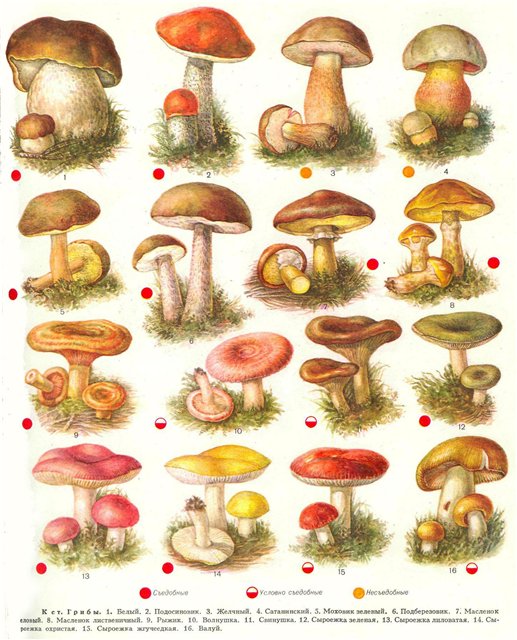 Составление и выполнение: 
учитель биологии 
МОУ Дедовская СОШ №1 
Истринского муниципального района Московской области
Предмет: биология
Тема урока: «Шляпочные грибы»
Класс обучения: 6, возраст: 11-12 лет
Учебный комплект: Пасечник  и др.
Тип урока: комбинированный
Используемые технологии: 
 проектная,
 игровая,
 развития критического мышления,
 разноуровневого обучения,
 информационно-коммуникационная.
1. Структурная часть
Образовательные
 познакомиться и освоить основные понятия темы,
 скорректировать и дополнить имеющиеся из курса «Окружающего мира» знания о многообразии  и особенностях  шляпочных грибов, их разделении на группы
 Воспитательные
 воспитывать природоохранное поведение, сознательное отношение к охране природы
 Развивающие
 развивать умение работать в группах,
 расширение общего и природоведческого кругозора
Цели урока
1. Структурная часть
Формируемые ууд
Познавательные
 осознавать учебную задачу,
 осуществлять операции анализа, сравнения, синтеза и классификации используемой информации,
 формулировать обобщения, аргументировать выводы
Коммуникативные
 умение общаться в группе по заданию,
 умение представлять результат работы перед аудиторией,
 составление интересной и познавательной презентации полученных результатов
Регулятивные
 планирование и распределение учебной работы,
 критериальное оценивание результата работы,
 выборка необходимой информации из предоставленной избыточной
1. Структурная часть
Формируемые ууд
Познавательные
 осознавать учебную задачу,
 осуществлять операции анализа, сравнения, синтеза и классификации используемой информации,
 формулировать обобщения, аргументировать выводы
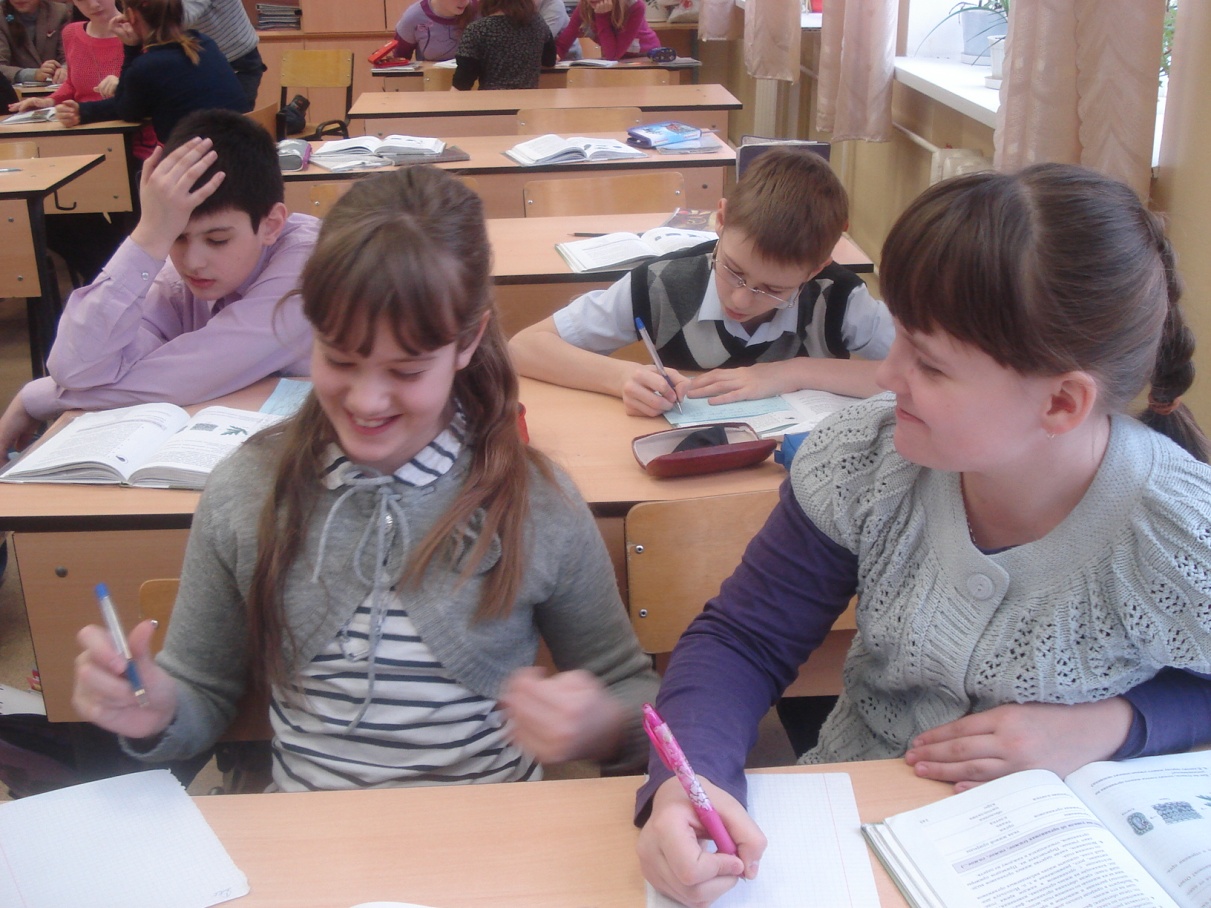 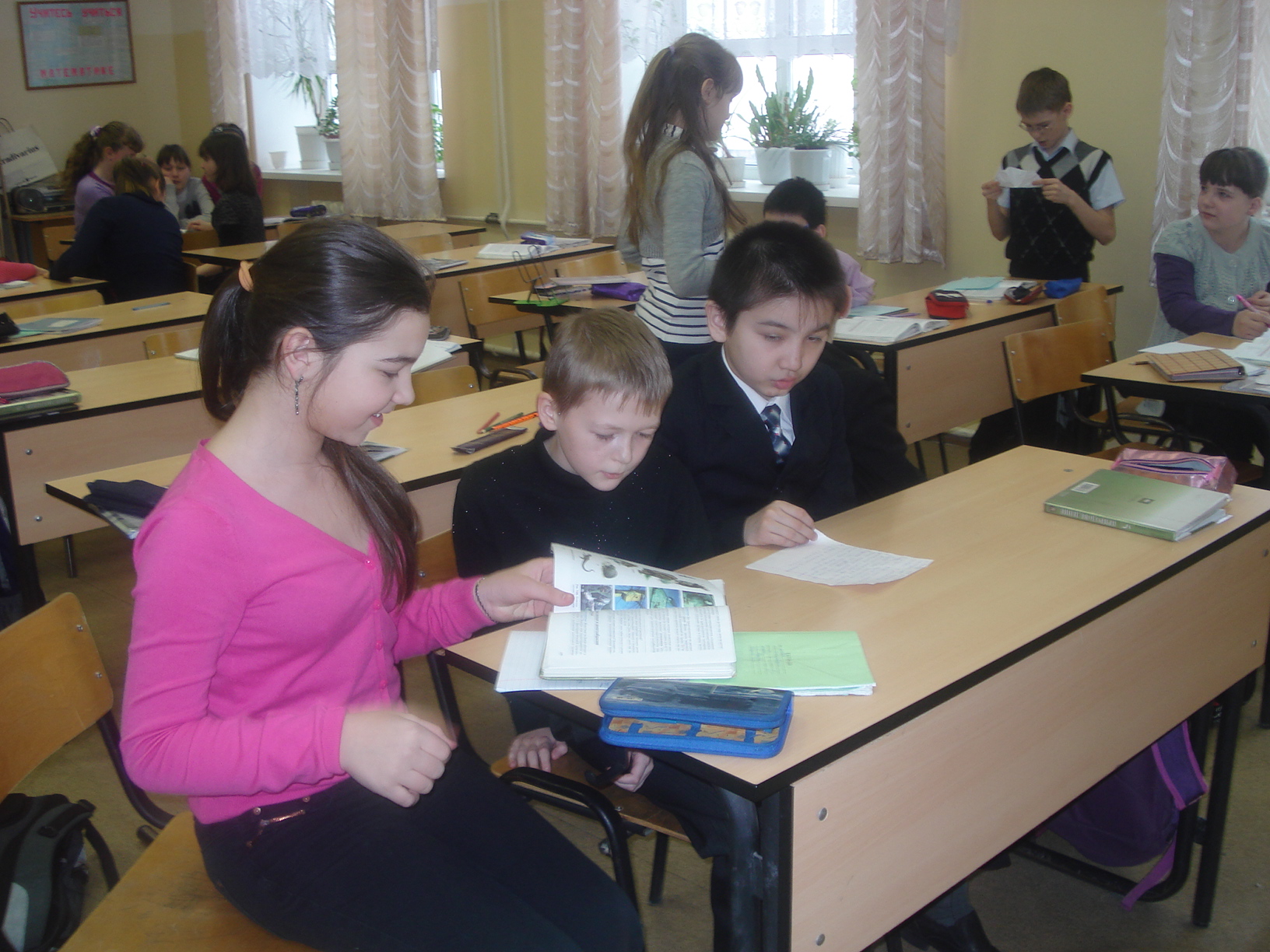 1. Структурная часть
Формируемые ууд
Регулятивные
 планирование и распределение учебной работы,
 критериальное оценивание результата работы,
 выборка необходимой информации из предоставленной избыточной
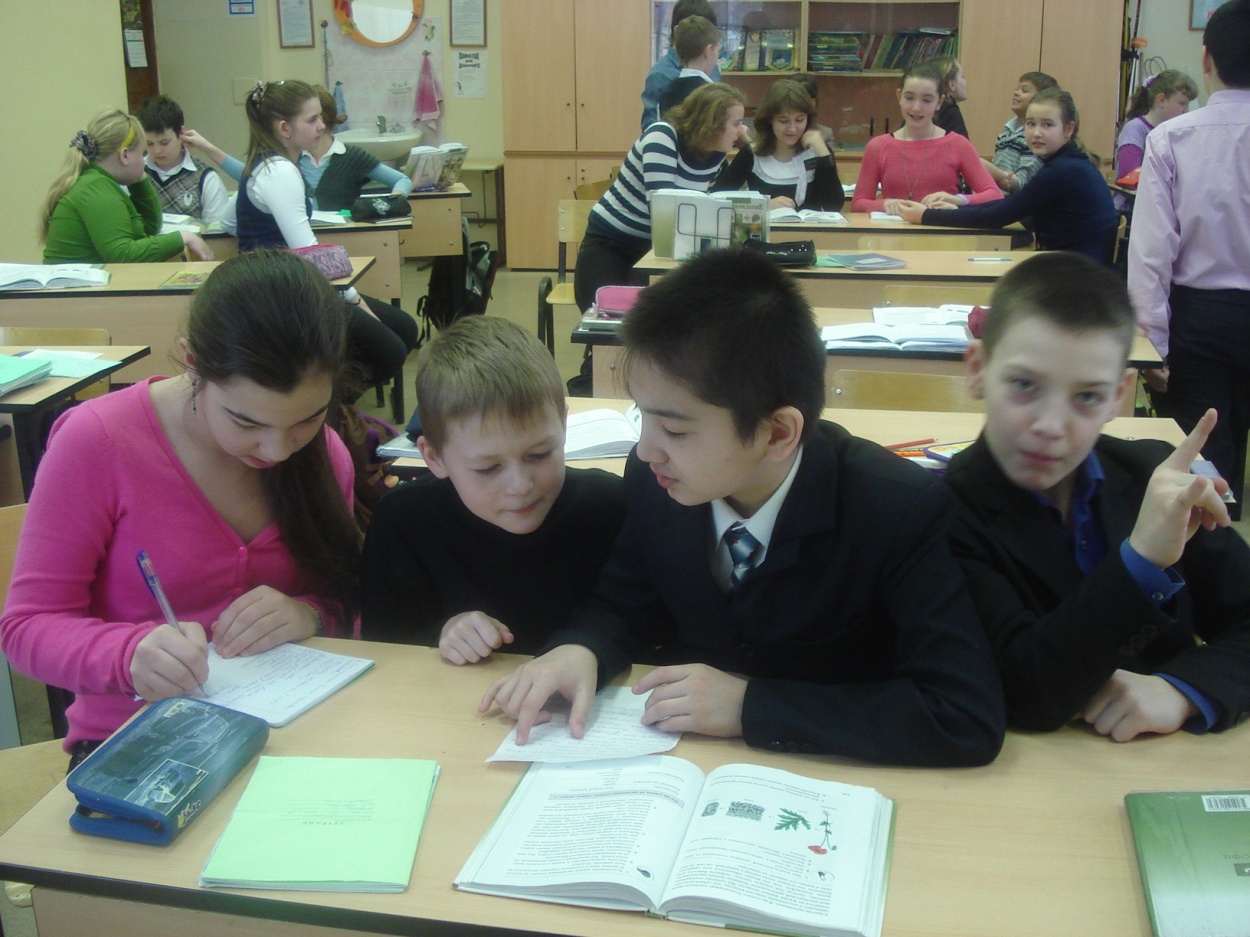 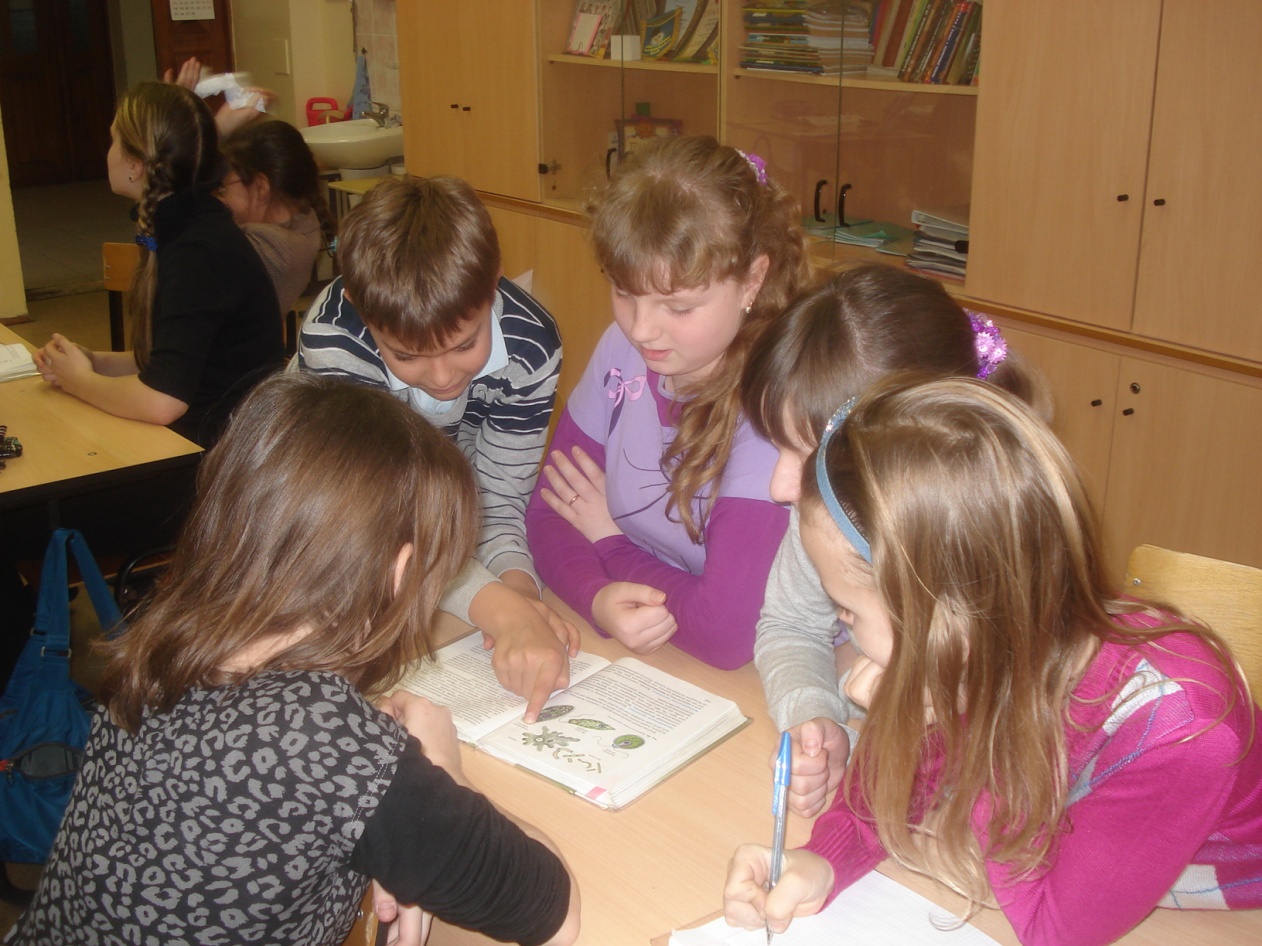 1. Структурная часть
Формируемые ууд
Коммуникативные
 умение общаться в группе по заданию,
 умение представлять результат работы перед    аудиторией,
 составление интересной и познавательной презентации полученных результатов
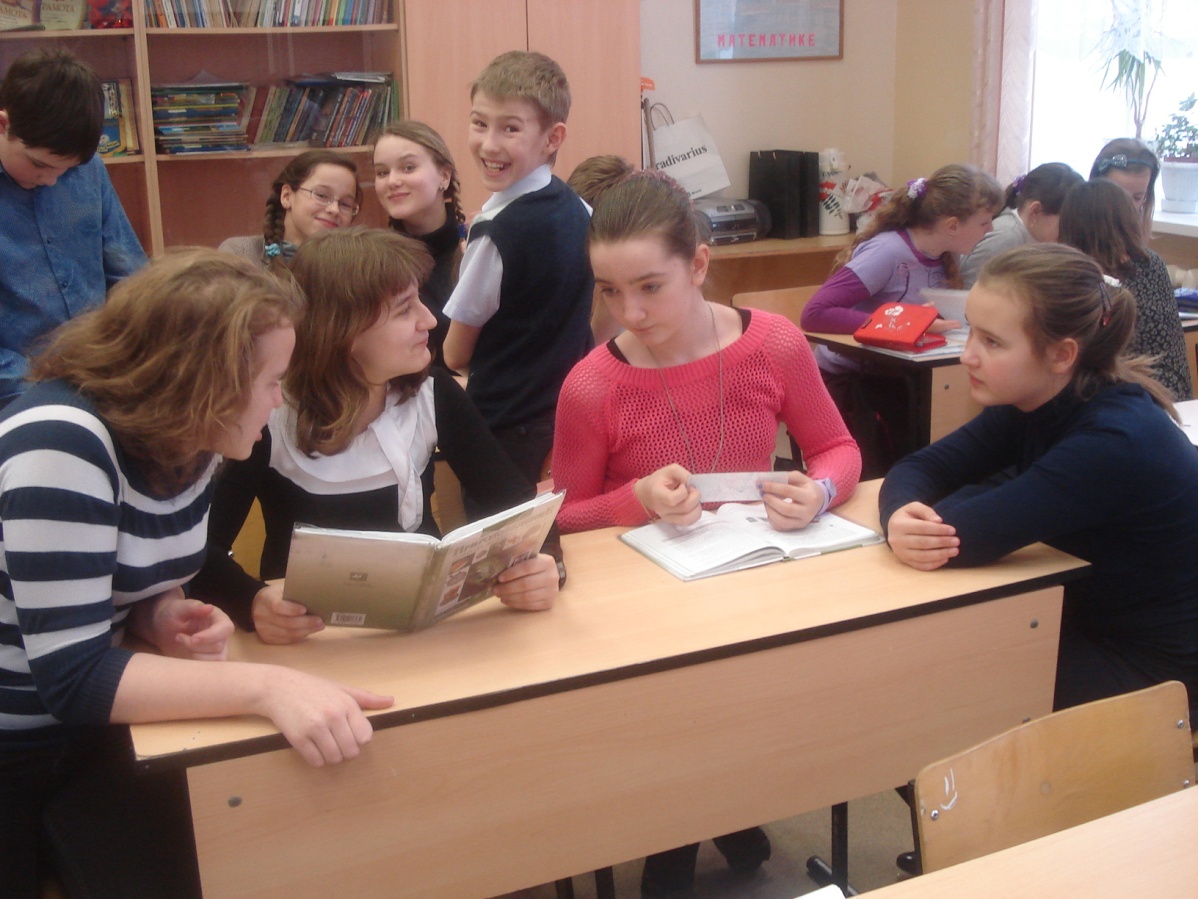 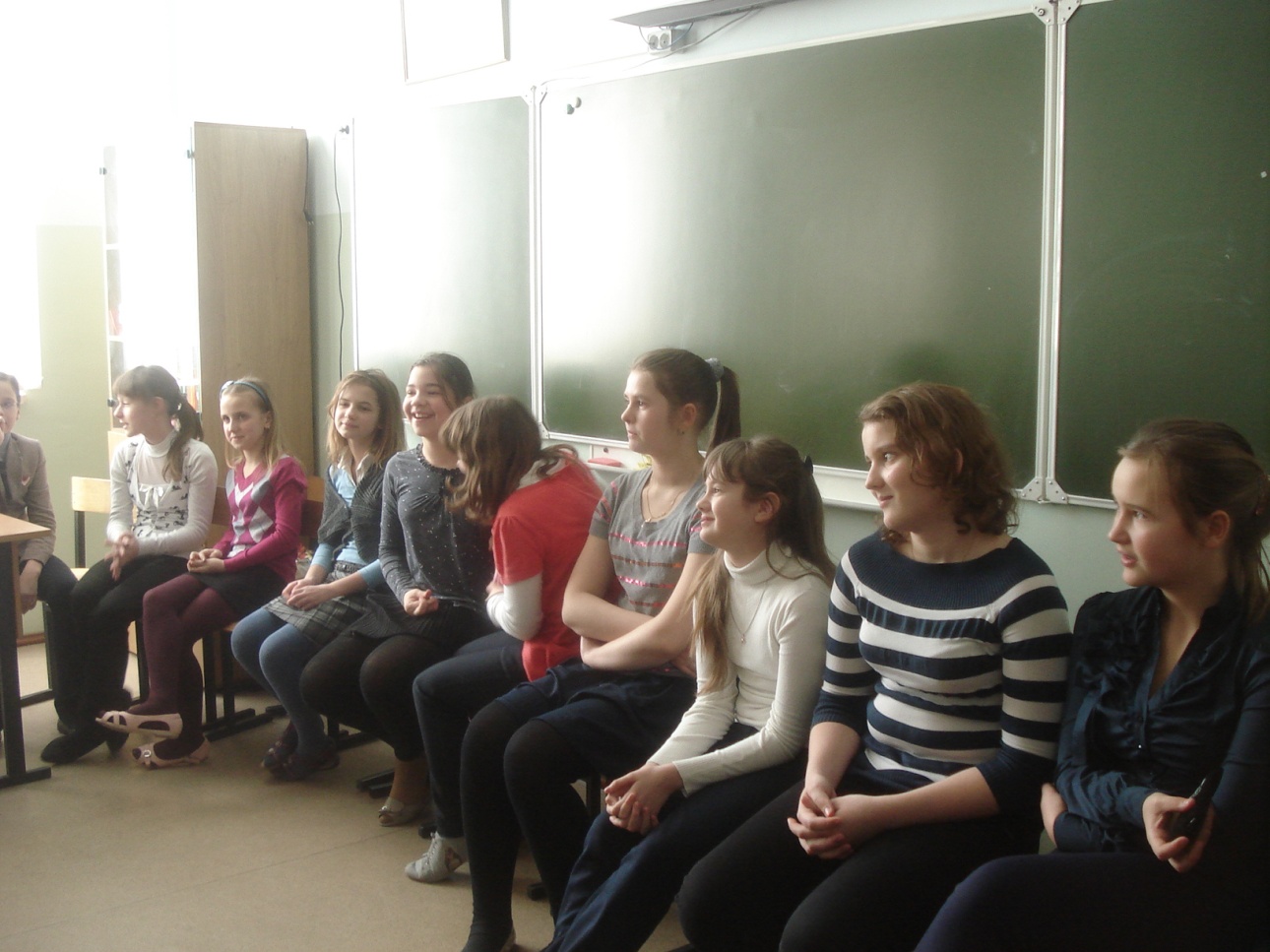 1. Структурная часть
Используемые педагогические технологии:
игровая
проектная
Развития критического мышления
икт
разноуровневая
2. Содержательная часть
Используемые педагогические технологии:
проектная
Тип проекта: 

по предметно-содержательной области – межпредметный;
по характеру контактов – внутриклассный;
по характеру координации – с явной координацией;
по доминирующей деятельности учащихся – информационный; 
по количеству участников – групповой;
по продолжительности – краткосрочный (1 урок/1 неделя);
по виду конечного продукта – материальный.
2. Содержательная часть
Используемые педагогические технологии:
проектная
Цель проекта: 
приобрести знания по теме урока, обобщить их в процессе создания предметно-наглядного пособия.
План работы: 

Предварительная подготовка: 
1 неделя на поиск и подготовку информации (по группам).

Урок – полный проект (все этапы работы).
Проектный продукт: стенгазета (альбом) –  по принципу наглядных определителей или по принципу энциклопедии (на выбор).
2. Содержательная часть
Используемые педагогические технологии:
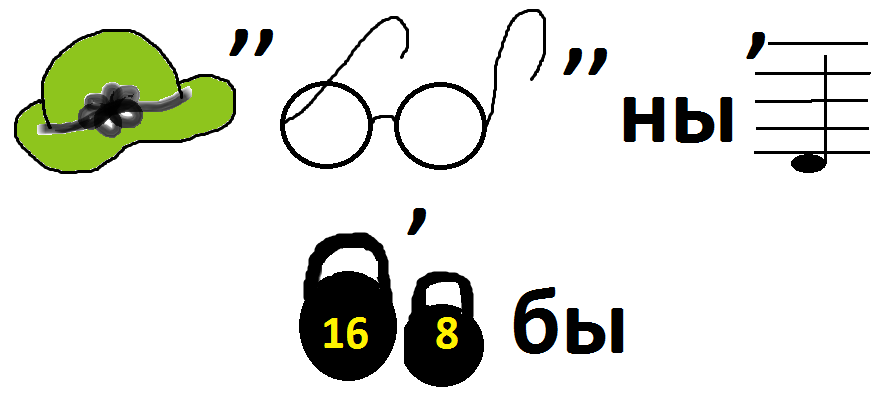 игровая
2. Содержательная часть
[Speaker Notes: Используются такие игровые моменты и методы, как:
1) тема урока зашифрована в ребусе, 2) составление и решение кроссворда по грибным загадкам, которые дети либо находят заранее, либо выбирают из предложенных.]
Используемые педагогические технологии:
Карточка актуализации и проверки знаний «Верю – не верю».
	
Шляпочные грибы.
 
Задание: Отметьте в клетке ДА или НЕТ ваше отношение к высказываниям.
 
Грибы – это вид растений.
Грибы размножаются спорами.
У грибов есть признаки как растений, так и животных.
Не все грибы – шляпочные.
У грибов есть тело и называется оно грибница.
«Пенёк» - это часть гриба.
Среди грибов есть двойники.
Грибы могут жить совместно с другими организмами.
Грибы можно выращивать самим.
Ядовитые грибы – полезны.
Развития критического мышления
2. Содержательная часть
Используемые педагогические технологии:
Уровень сложности :
 простой – работа по приготовленному заранее материалу,
 средний – работа по учебному материалу,
 сложный – работа с неизвестной энциклопедической информацией
Подход к изучению:
 научный – работа с информацией,
 творческий – работа с иллюстративным или литературным материалом
разноуровневая
2. Содержательная часть
Используемые педагогические технологии:
МИКОРИЗА – симбиоз гриба и растения. 
Гифы гриба срастаются с корнями растения.
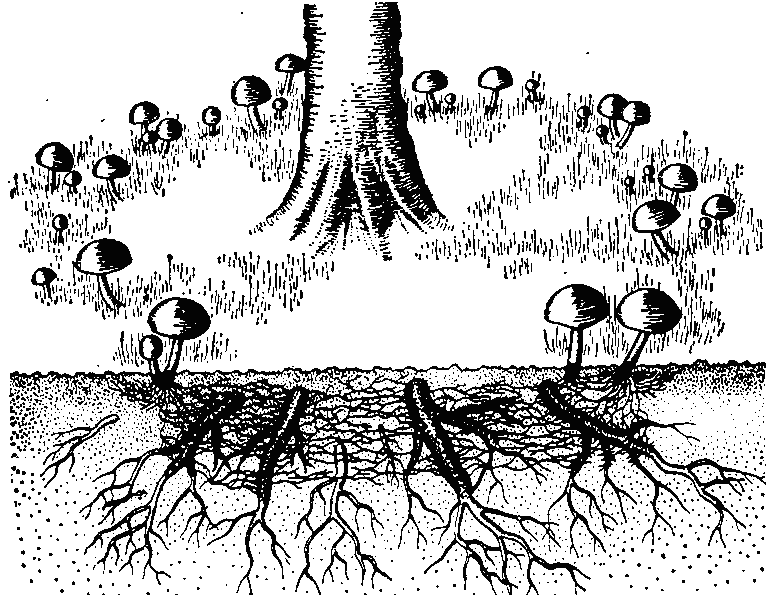 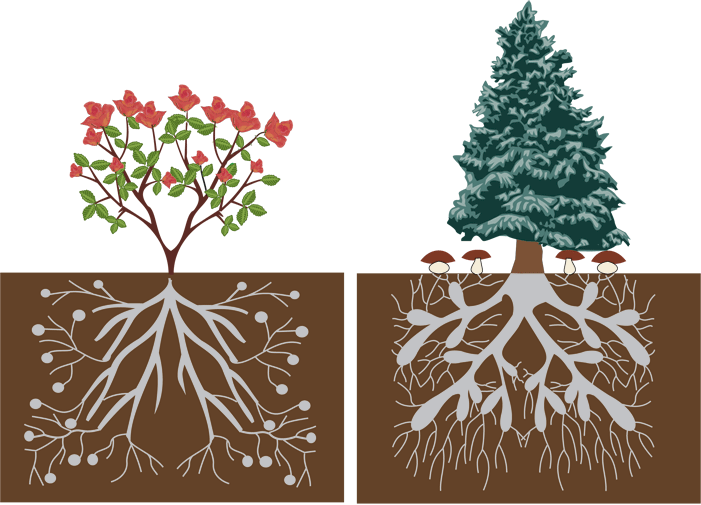 Мицелий (грибница) – тело гриба.
икт
2. Содержательная часть
[Speaker Notes: Учитель заранее по материалам общей характеристики шляпочных грибов, их группах и роли в природе. Готовит презентацию, которая показывается на уроке во время выступления первой группы, работавшей над темой «Общая характеристика»]
Заключение
То, что в школьном образовании было движением души и личными качествами учителя (творческий подход к работе – креативность, умение и профессионализм – компетентность, ответственность и совестливость – профстандарт), сейчас стало неотъемлемой  частью трудового договора и должностных инструкций, что, в общем, на учителя накладывает ещё большую ответственность (все «хочу и могу» теперь стали «НАДО», а ученику даёт возможность раскрывать все современные возможности образования от индивидуального. До дистанционного и инклюзивного.
И это очень даже хорошо…
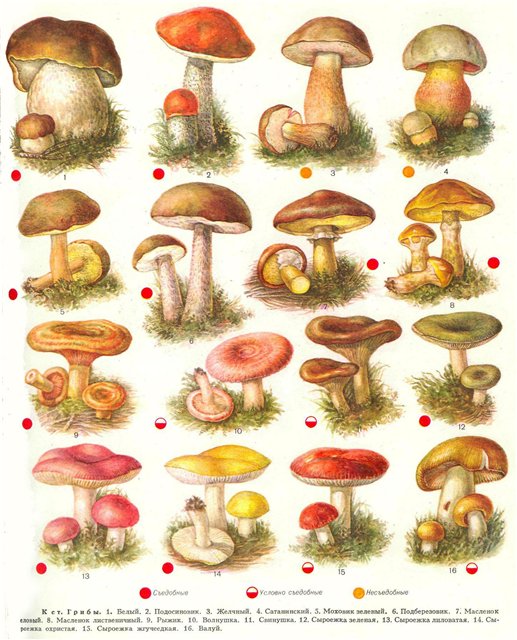 Все использованные фотографии школьников в соответствии с ФЗ «… о защите персональных данных» представлены с письменного разрешения родителей.
Иллюстративные материалы взяты с ресурса Яндекс. Картинки и с учебного пособия – плаката «Шляпочные грибы России» (Учгиз, 1985 г.)